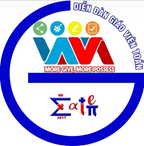 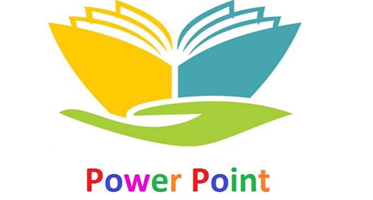 10
ÔN THI
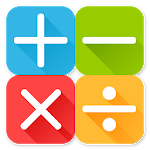 TUYỂN SINH
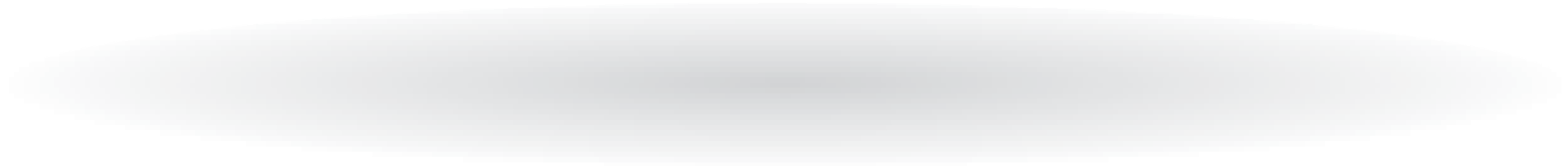 Năm Học 2019 - 2020
CHUYÊN ĐỀ 
HỆ PHƯƠNG TRÌNH
DIỄN ĐÀN GIÁO VIÊN TOÁN – PPT TIVI
BỘ ĐỀ 10 ĐIỂM
[Speaker Notes: Chỉnh lại cho đẹp]
ĐỀ BÀI
Câu 9 (1đ)
Câu 10 (1đ)
Câu 11 (1đ)
ĐỀ BÀI
Câu 12 (1đ)
Câu 13 (1đ)
Câu 14 (1đ)
ĐỀ BÀI
Câu 15 (1đ)
Câu 17 (1đ)
Câu 16 (1đ)
ĐỀ BÀI
Câu 18 (1đ)
Câu 20 (1đ)
Câu 19 (1đ)
ĐỀ BÀI
Câu 21 (1đ)
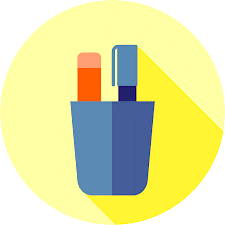 Hướng dẫn làm bài
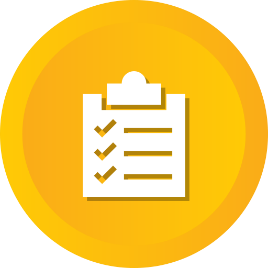 CÂU 9
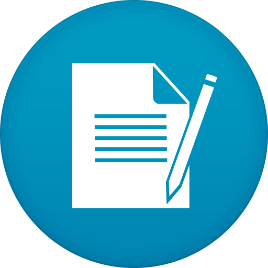 Bài giải
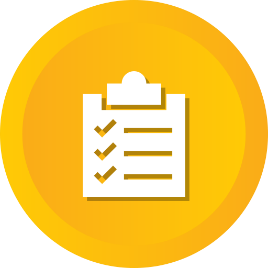 CÂU 10
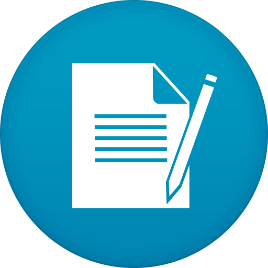 Bài giải
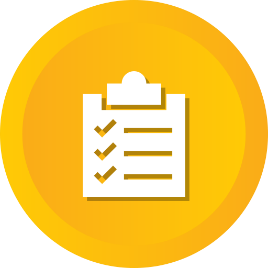 CÂU 10
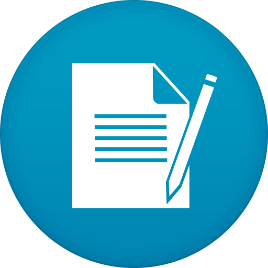 Bài giải
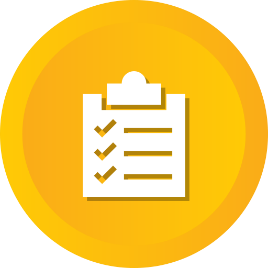 CÂU 11
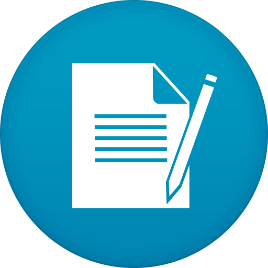 Bài giải
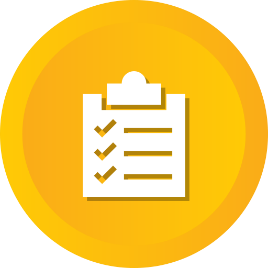 CÂU 11
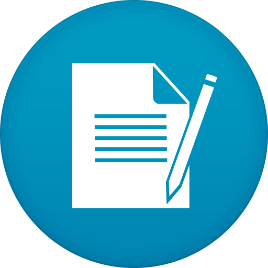 Bài giải
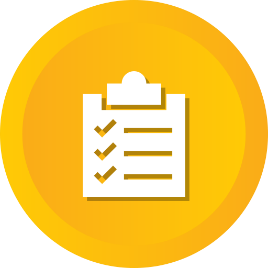 CÂU 12
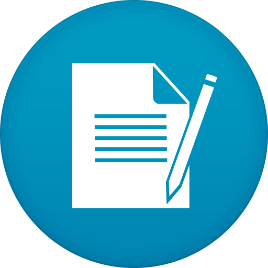 Bài giải
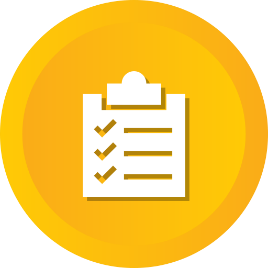 CÂU 12
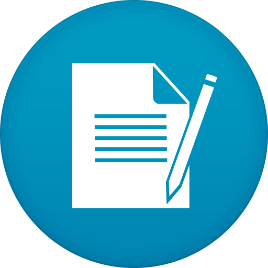 Bài giải
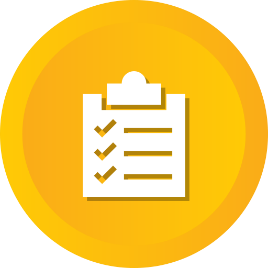 CÂU 13
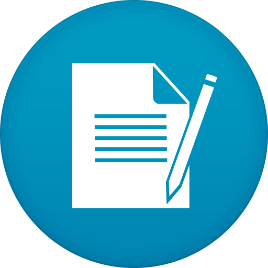 Bài giải
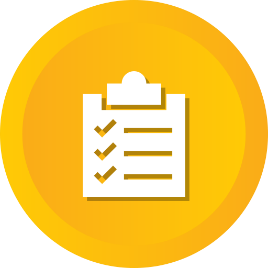 CÂU 14
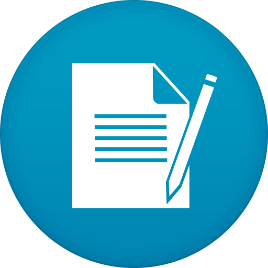 Bài giải
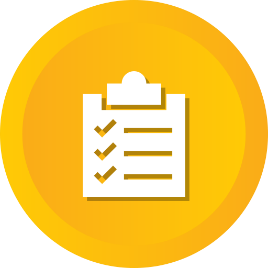 CÂU 14
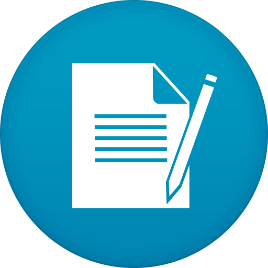 Bài giải
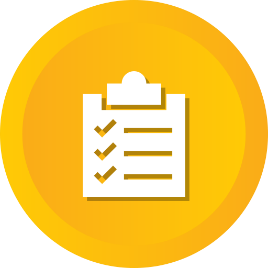 CÂU 15
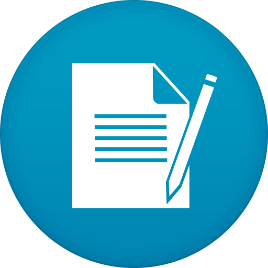 Bài giải
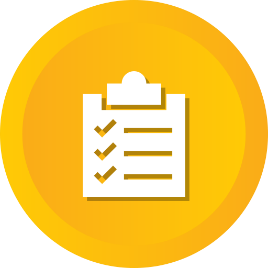 CÂU 16
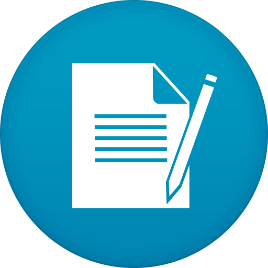 Bài giải
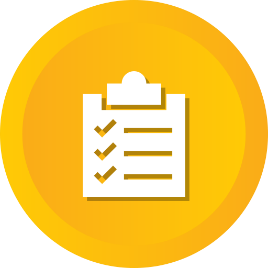 CÂU 16
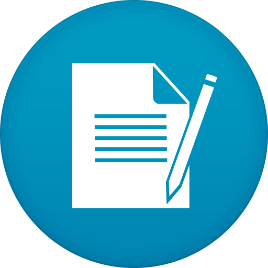 Bài giải
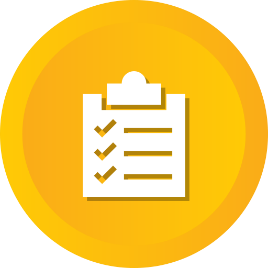 CÂU 17
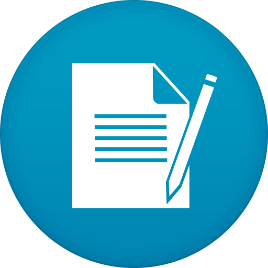 Bài giải
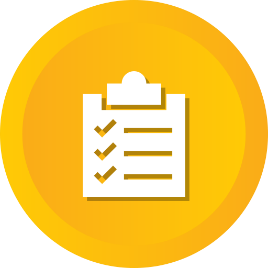 CÂU 17
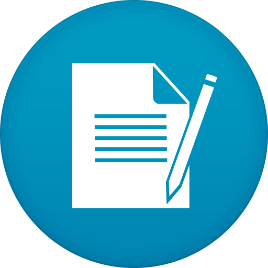 Bài giải
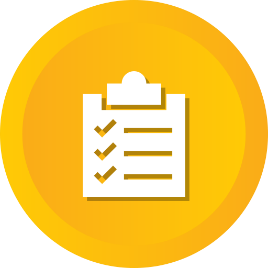 CÂU 18
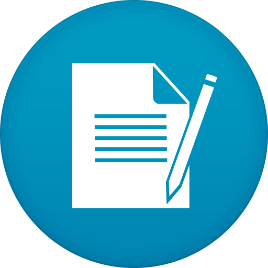 Bài giải
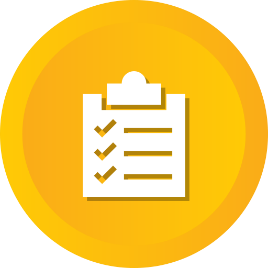 CÂU 19
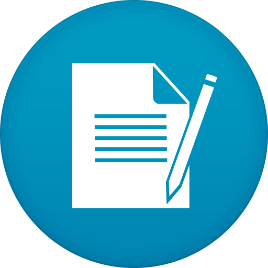 Bài giải
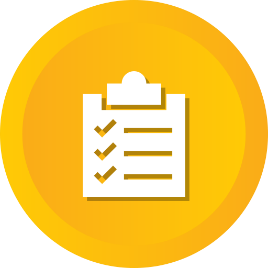 CÂU 20
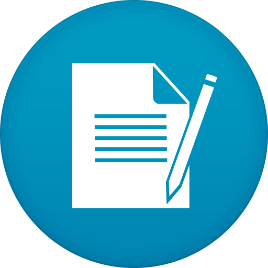 Bài giải
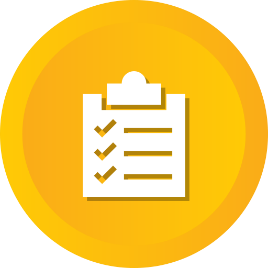 CÂU 20
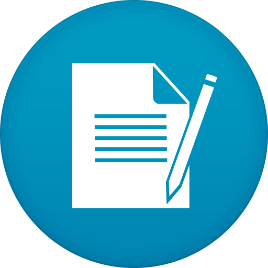 Bài giải
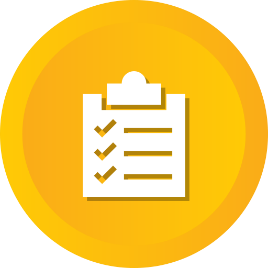 CÂU 21
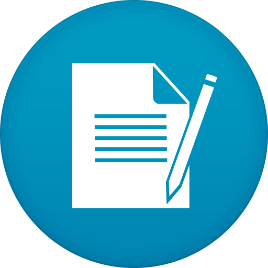 Bài giải
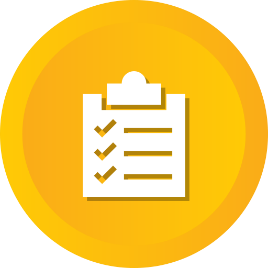 CÂU 21
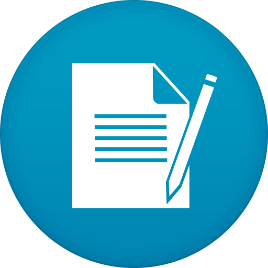 Bài giải